Welcome to my session
TEACHER’S INTRODUCTION
Mst:fatama begum                                                         Head   teagher
Chalarchor Govt.Primary School.
Chatak, Sunamgong…
Lesson introduction:
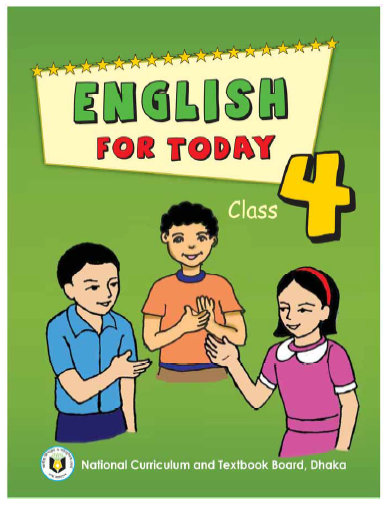 Subject: English 
Class: iv , Unit 14, Lesson:1-2
Lesson Title: Mita’s day
Time: 40 minutes
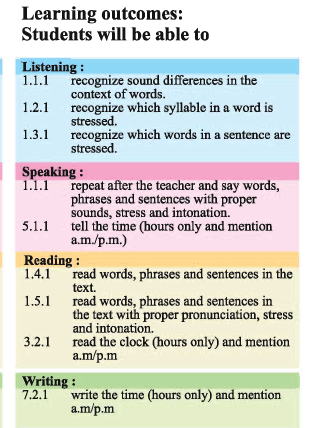 Show the picture
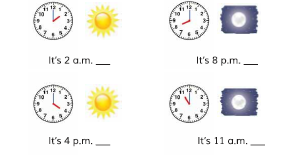 Pre-knowledge checking: Watch this video
Today’s Lesson: Mita’s Day
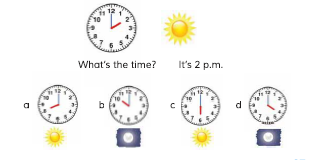 Group work
Group-“A” Match your answer
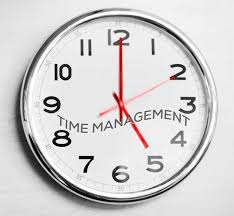 #What’s the time?
# What’s the time by your watch now?
Group-“B” Match your answer
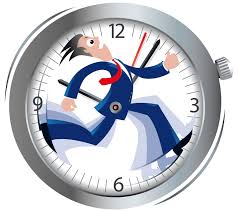 #It is five am.
#It is ten pm.
Group-“C” Match your answer
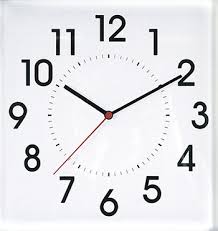 #It is 5 am.
#It is 11 am.
Group-“D” Match your answer
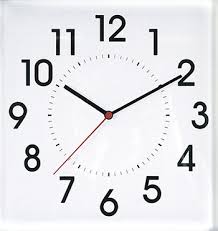 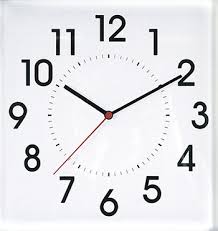 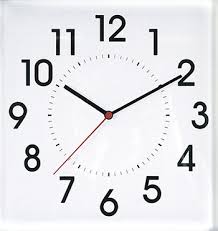 Concentration in the text book: Read the passage silently
Checking Learning:
Write two sentences on o’clock.
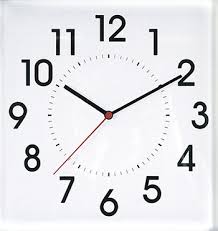 Evaluation
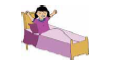 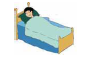 He is walking up
She is sleeping
Home Work:
Make a list of your time on daily activities.
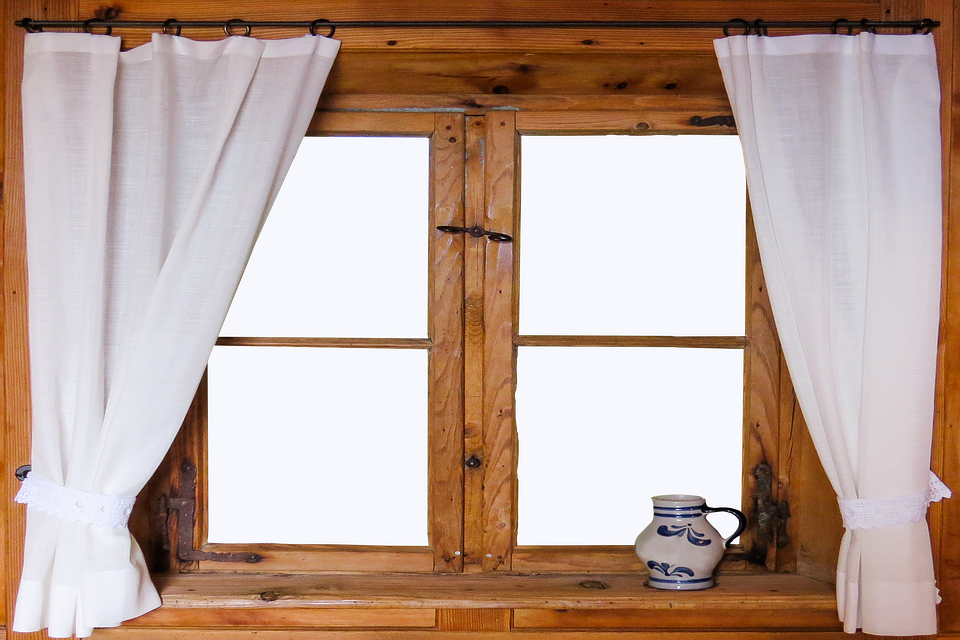 Thanks
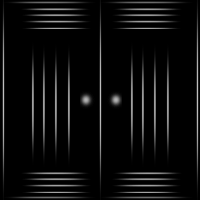